Computer-Aided Design (CAD) Introduction
EG1004  |  UAI Lab 1
‹#›
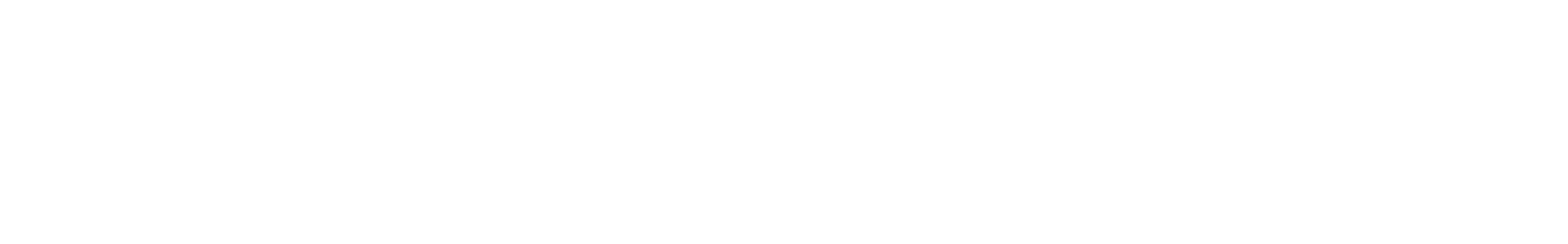 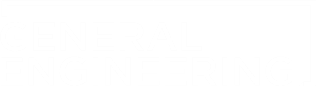 OVERVIEW
Objective
Background Information
Materials
Procedure
Closing
‹#›
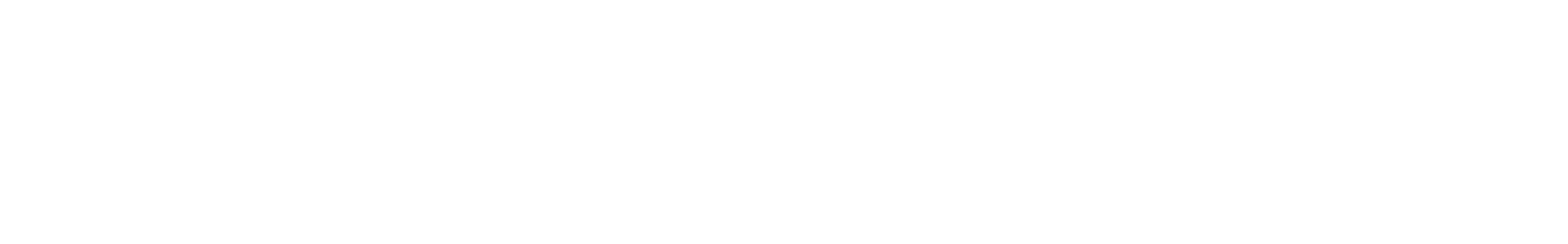 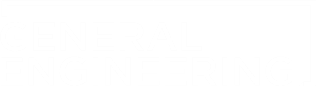 OBJECTIVE
Become familiar with engineering CAD software
Recreate given models from scratch in Fusion 360
‹#›
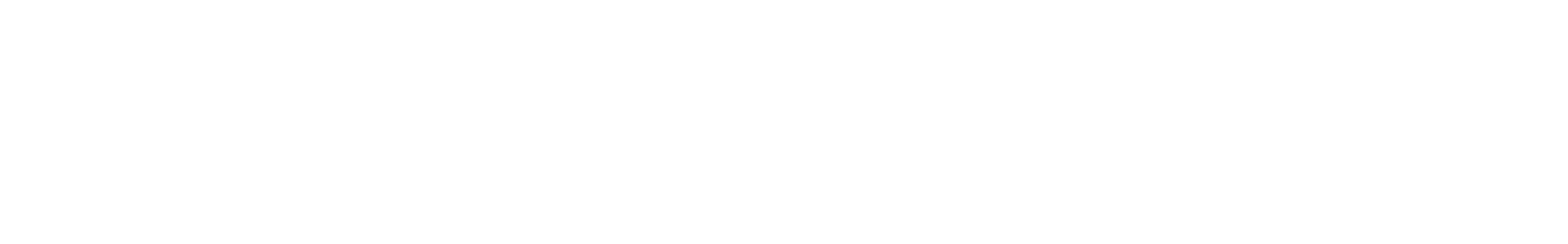 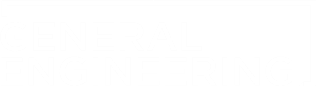 BACKGROUND INFORMATION
Part 1: Software Overview
‹#›
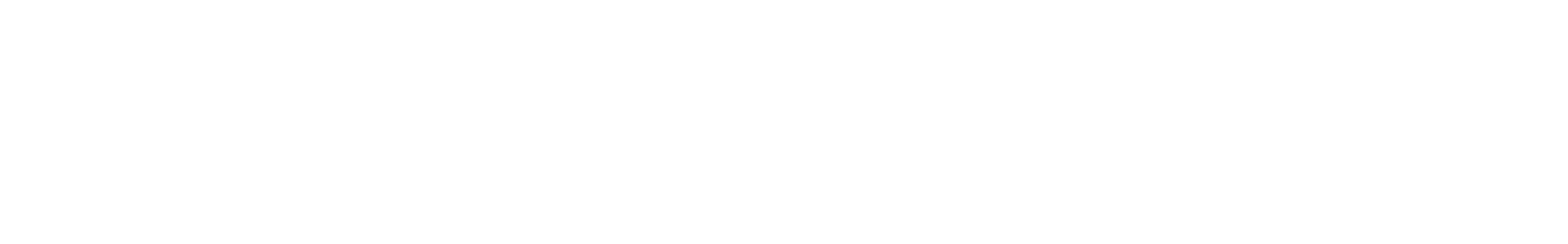 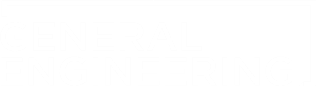 BACKGROUND INFORMATION
Fusion 360
CAD software
Creates 3D drawings of engineering designs
Also used for CAM, rendering, simulation, etc.
Enables fast & cheap iteration and design validation
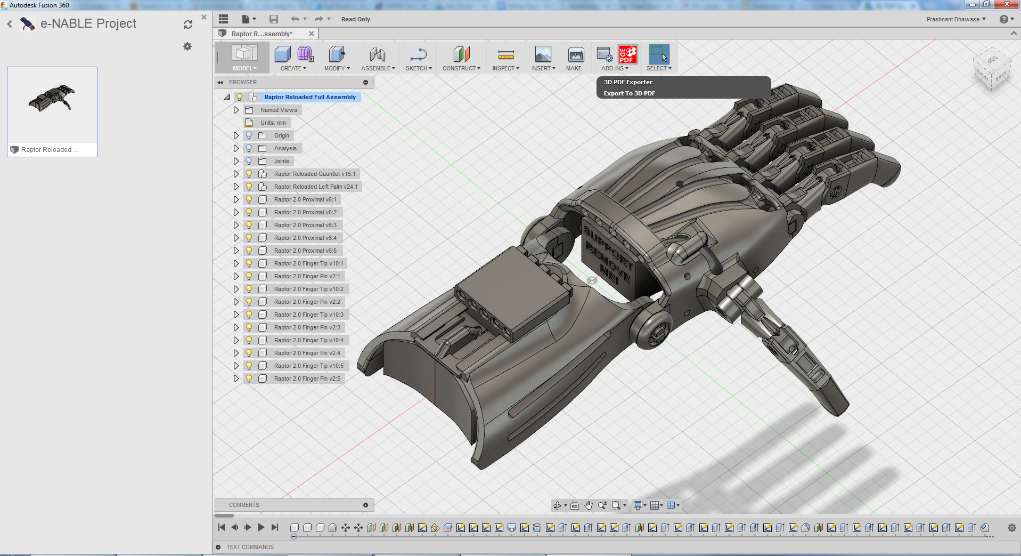 Figure 1: Fusion 360 in use courtesy of Autodesk
‹#›
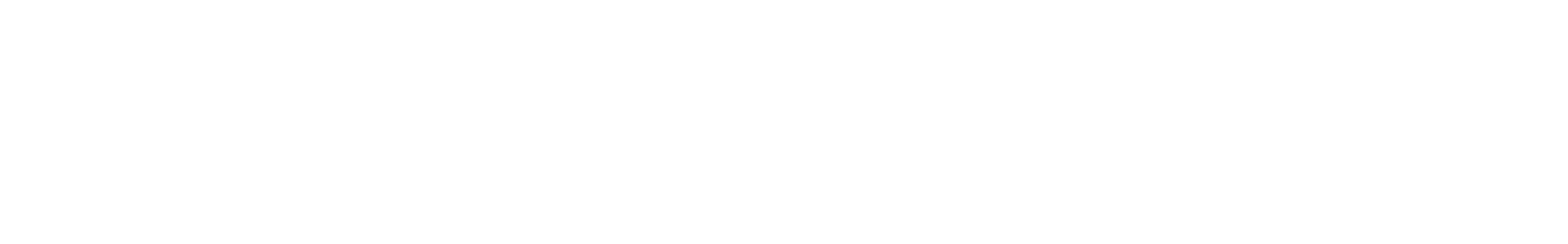 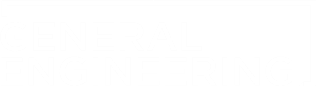 BACKGROUND INFORMATION
Additional Software Information
Ultimaker Cura - Computer-aided manufacturing (CAM) software for 3D printers
Fusion 360 Assemblies - Used to display an assembled product of separate parts, validate fitment, or simulate motion.
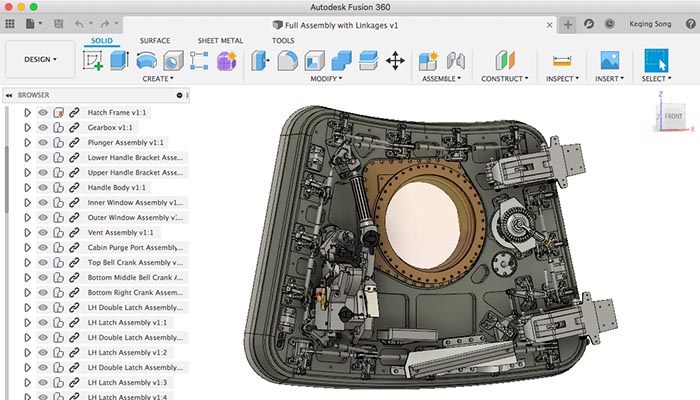 Figure 2: Fusion Assembly in use courtesy of Autodesk
‹#›
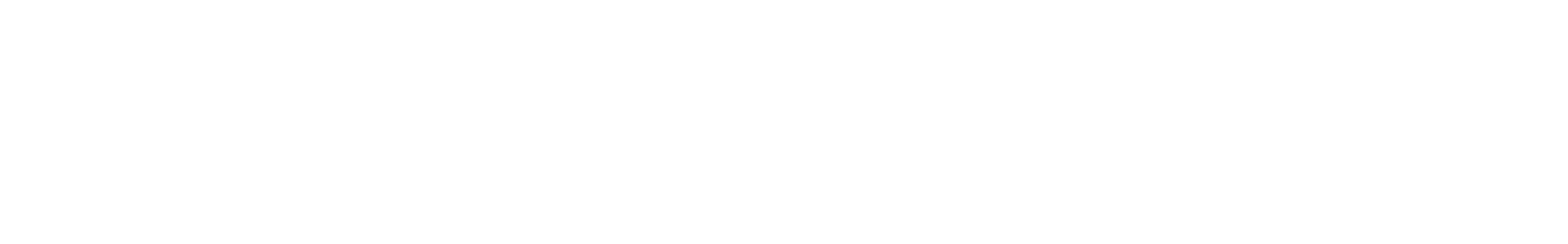 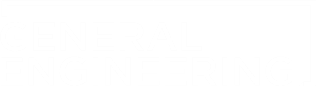 BACKGROUND INFORMATION
Fusion 360 Design Workspace
Create - Tools to create a new body
Modify - Tools to modify existing bodies
Project Timeline - Tracks changes to project
Project Browser - List of all existing sketches, bodies, etc
Data Panel - Cloud based file system for Fusion 360
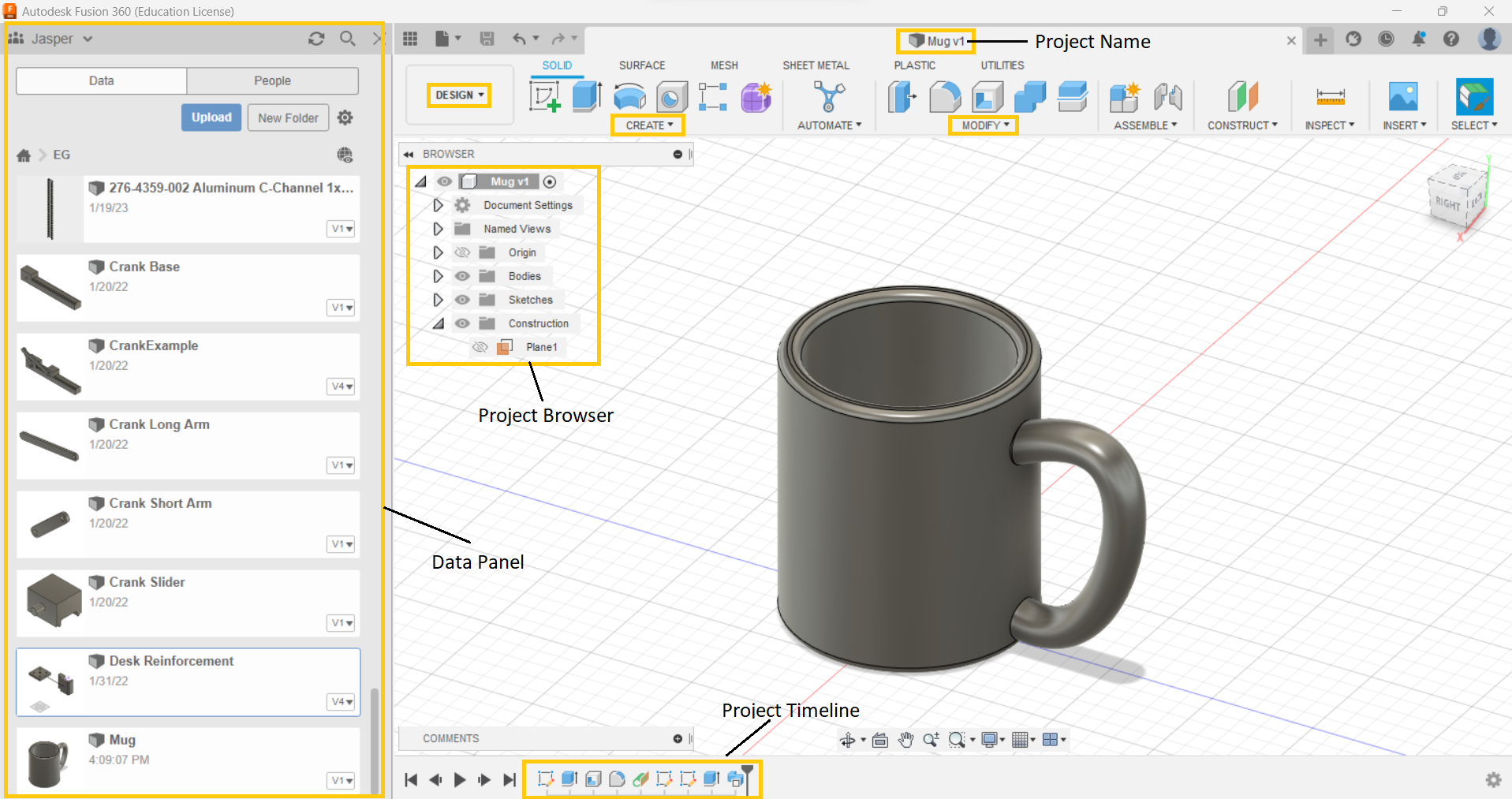 Figure 3: Fusion 360 Design Workspace by Prototyping Committee
‹#›
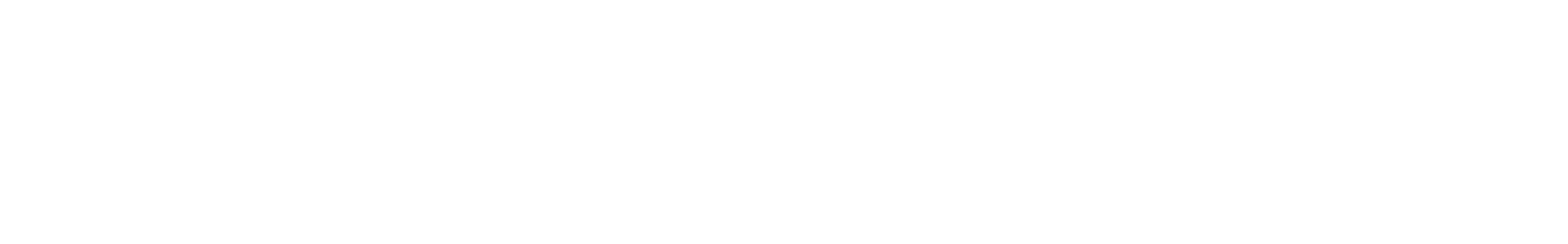 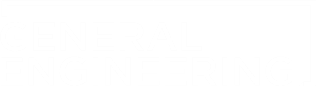 BACKGROUND INFORMATION
Fusion 360 Workflow
Sketch - Click to create new sketch
Select Plane - Select an origin plane, construction plane, or body face
2D Sketch - Complete your sketch with the 2D sketch tools
3D Body - Use a ‘Create’ function, such as extrude, to create a 3D body from sketch
Details - Use a ‘Modify’ function to add details if necessary
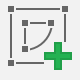 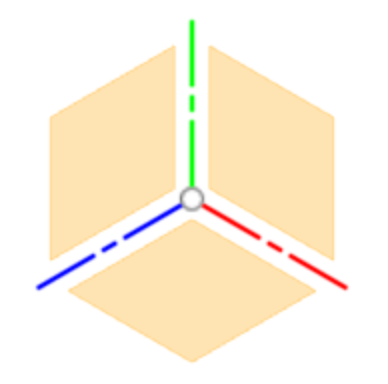 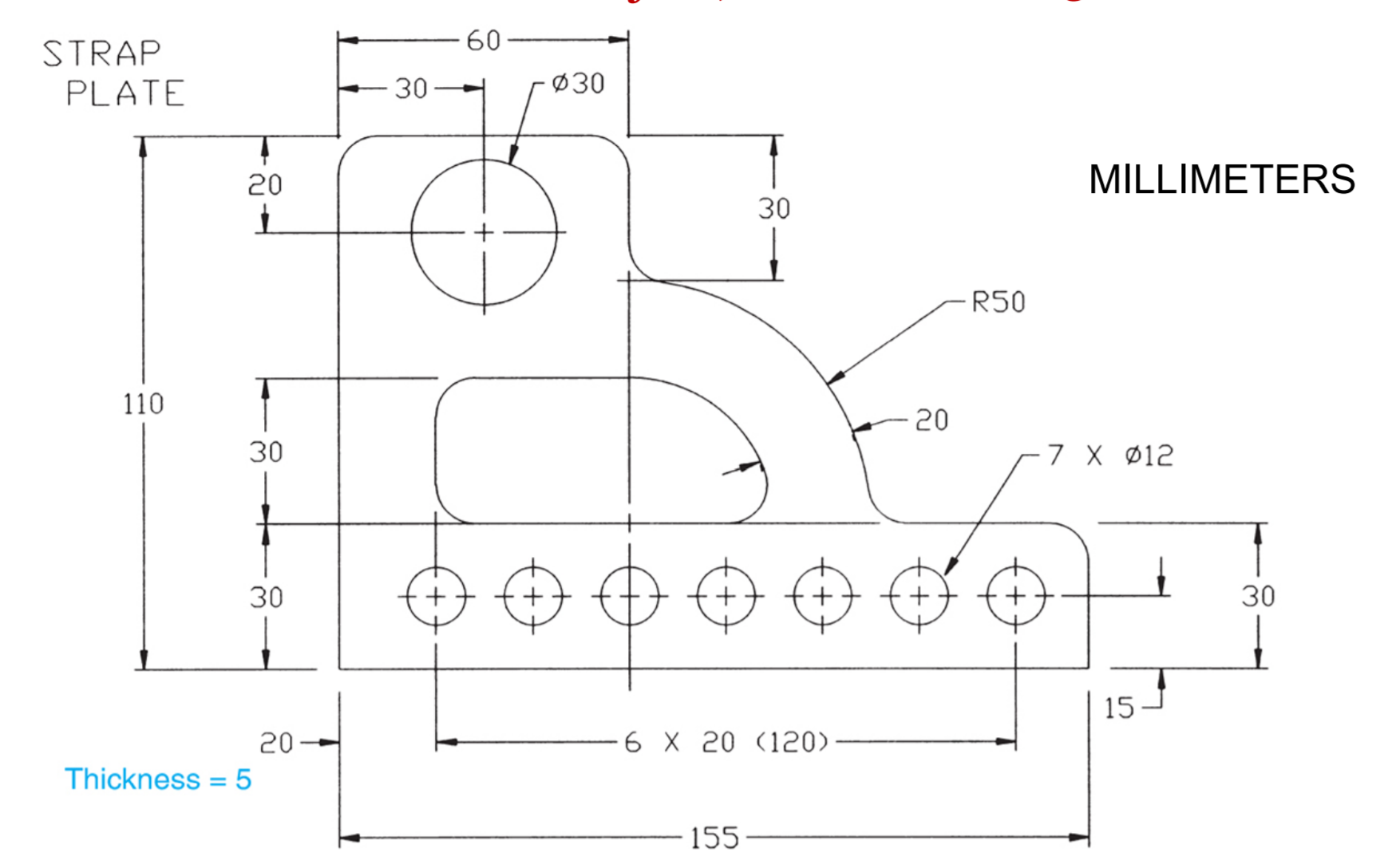 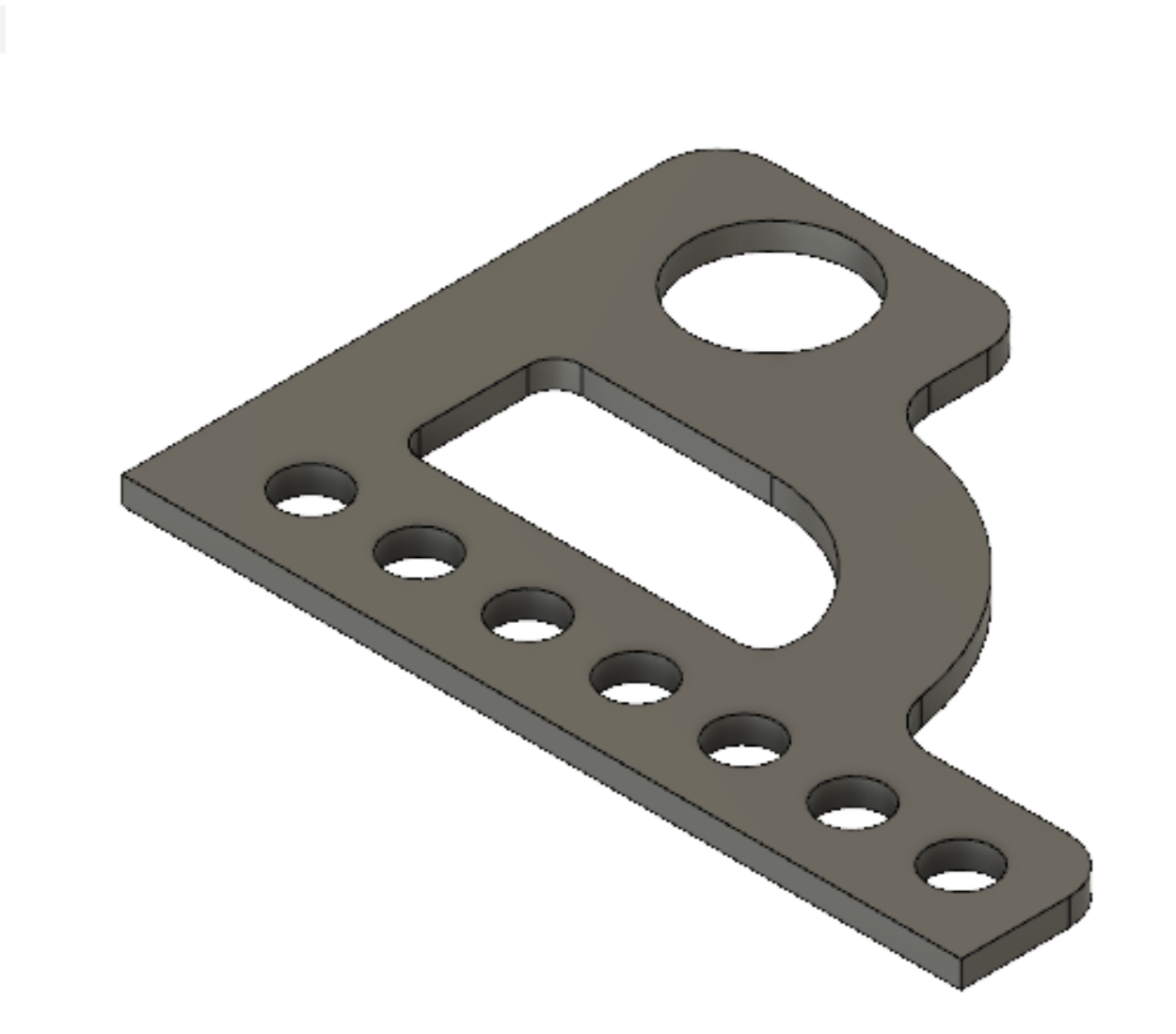 Figure 4: Fusion 360 Workflow by Prototyping Committee
‹#›
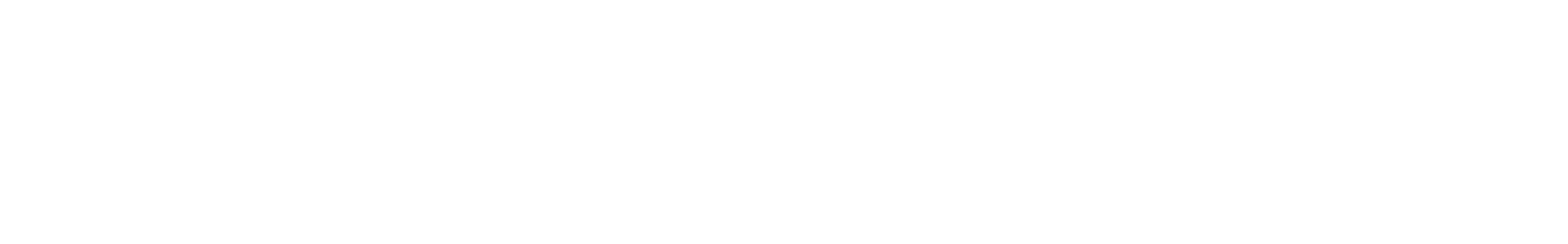 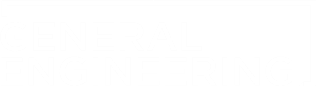 BACKGROUND INFORMATION
Part 2: Specific Fusion 360 Tools
‹#›
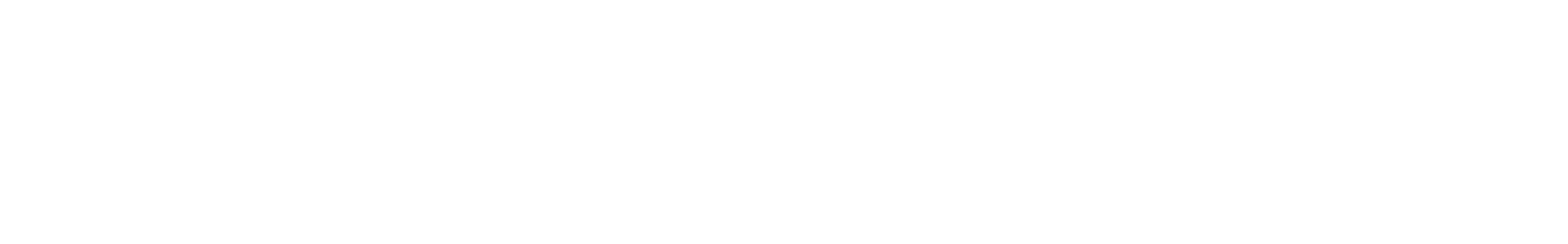 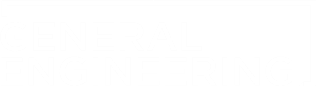 BACKGROUND INFORMATION
Sketch Tools
Shapes and Splines - Geometric shapes that can be resized and constrained
Mirror & Pattern - Duplicates a sketch in an array pattern or about an axis
Dimension - Defines lengths & angles in sketch with numerical value or equation
Constraints - Defines geometric relationships between shapes (tangency, coincidence, etc)
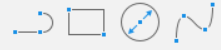 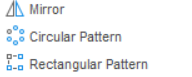 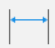 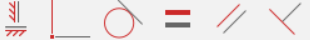 Figure 5: Sketch Icons compiled by Prototyping Committee
‹#›
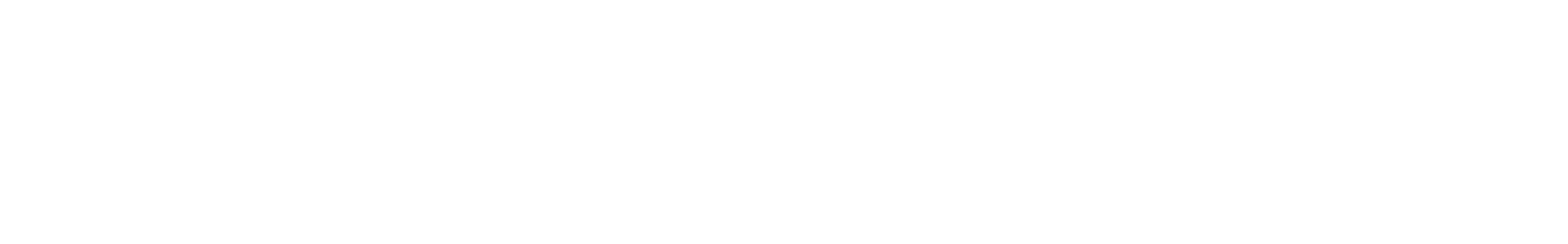 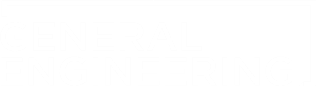 BACKGROUND INFORMATION
Create Tools
Extrude - Adds depth to a sketched cross-section perpendicular to sketch plane
Revolve - Revolves a sketched cross-section about an axis
Mirror - Mirrors a feature or body along a mirror plane
Pattern (Rectangular & Circular) - Duplicates a feature or body in an array pattern or about an axis
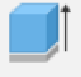 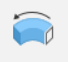 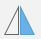 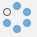 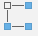 Figure 6: Create Tool Icon compiled by Prototyping Committee
‹#›
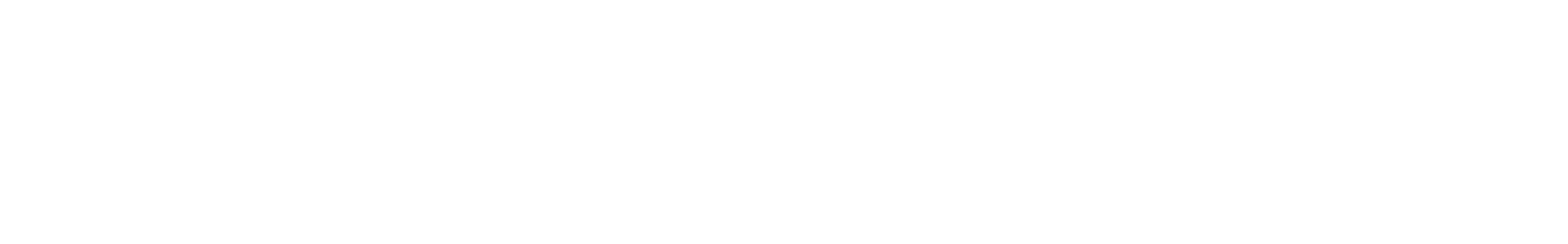 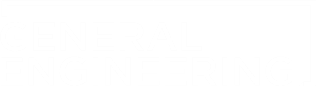 BACKGROUND INFORMATION
More Create Tools
Loft - Creates transitional shape between distant sketch profiles
Sweep - Sweeps a sketch profile along a path
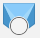 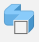 Figure 7: Create Tool Icons compiled by Prototyping Committee
‹#›
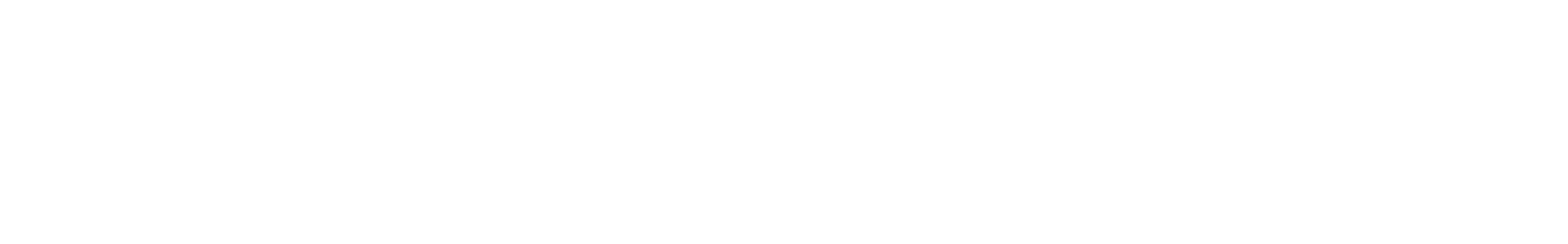 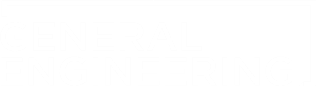 BACKGROUND INFORMATION
Modify Tools
Fillet and Chamfer - Rounds or bevels a sharp edge
Combine - Turn two or more intersecting bodies into one
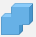 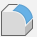 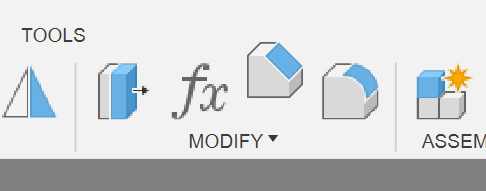 Figure 8: Create Tools by Prototyping Committee
‹#›
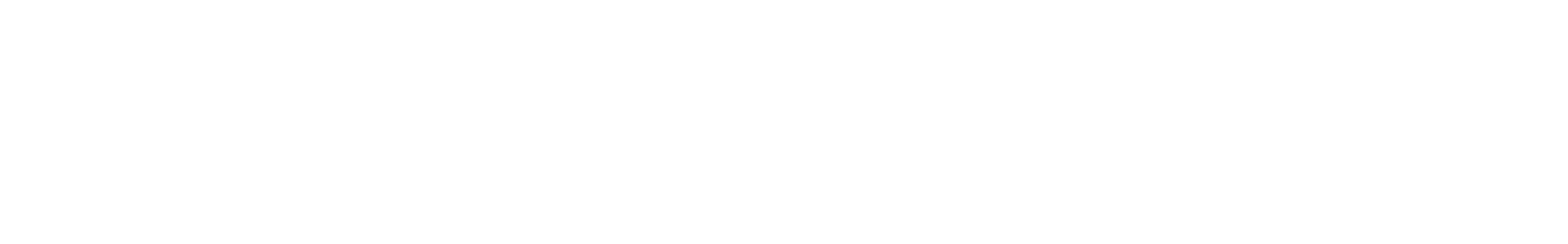 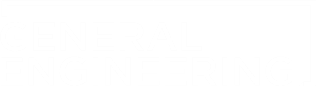 MATERIALS
Lab PC
Fusion 360 Educational Edition
‹#›
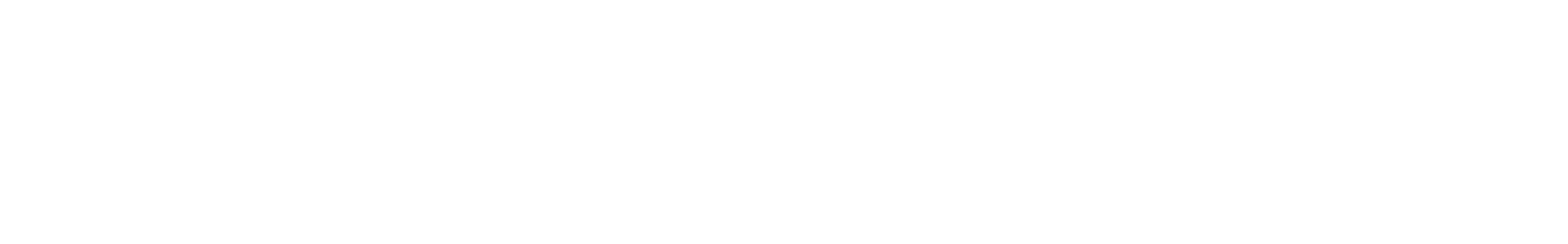 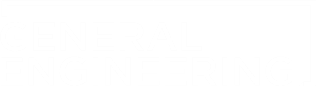 PROCEDURE
Find group members and pick computer
Log into computers with Public Student account
Navigate to Autodesk website and create an account with NYU email address (each group member)
Open Fusion 360 on desktop or search in Windows search bar
Begin modelling parts
‹#›
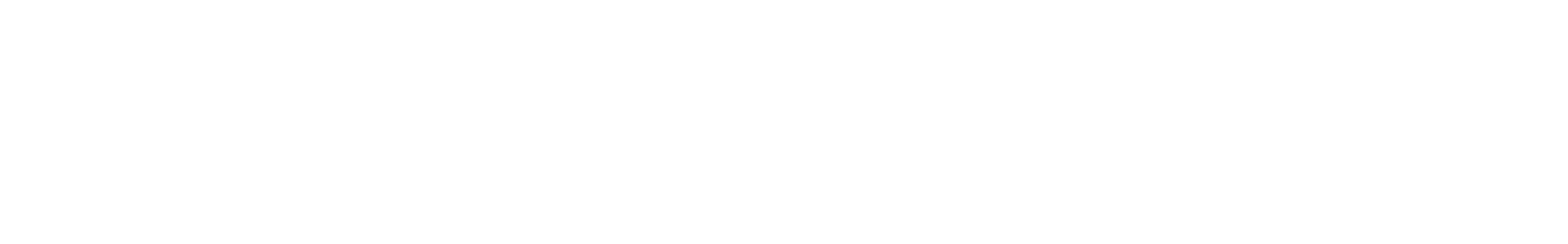 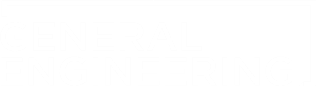 EXERCISE A
Model a connecting rod
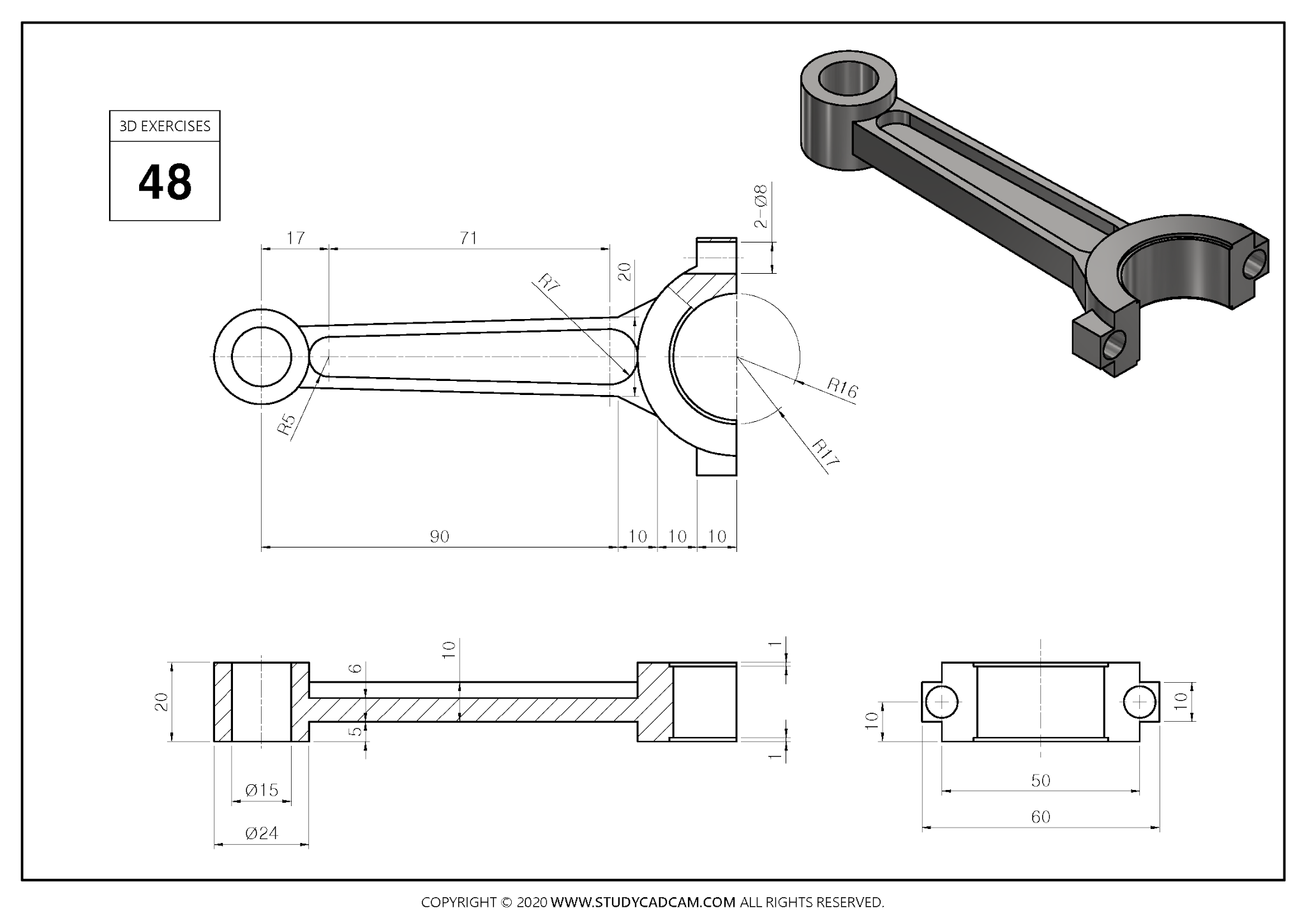 Figure 9: Exercise A
‹#›
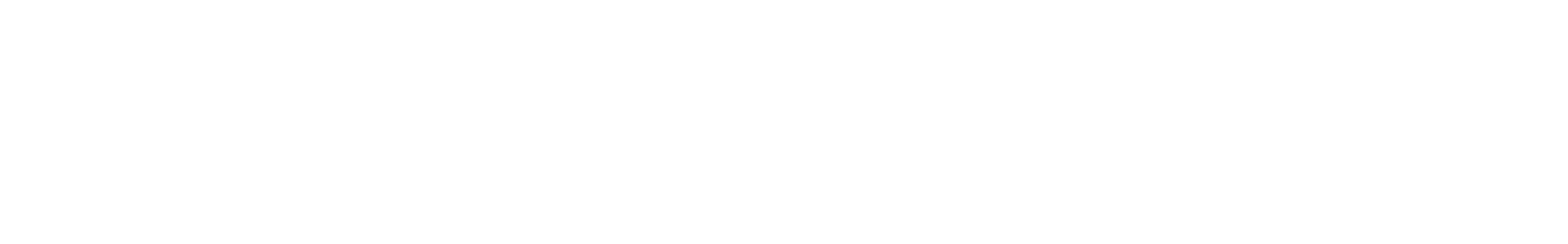 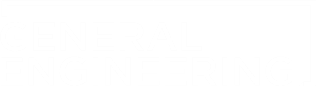 EXERCISE A
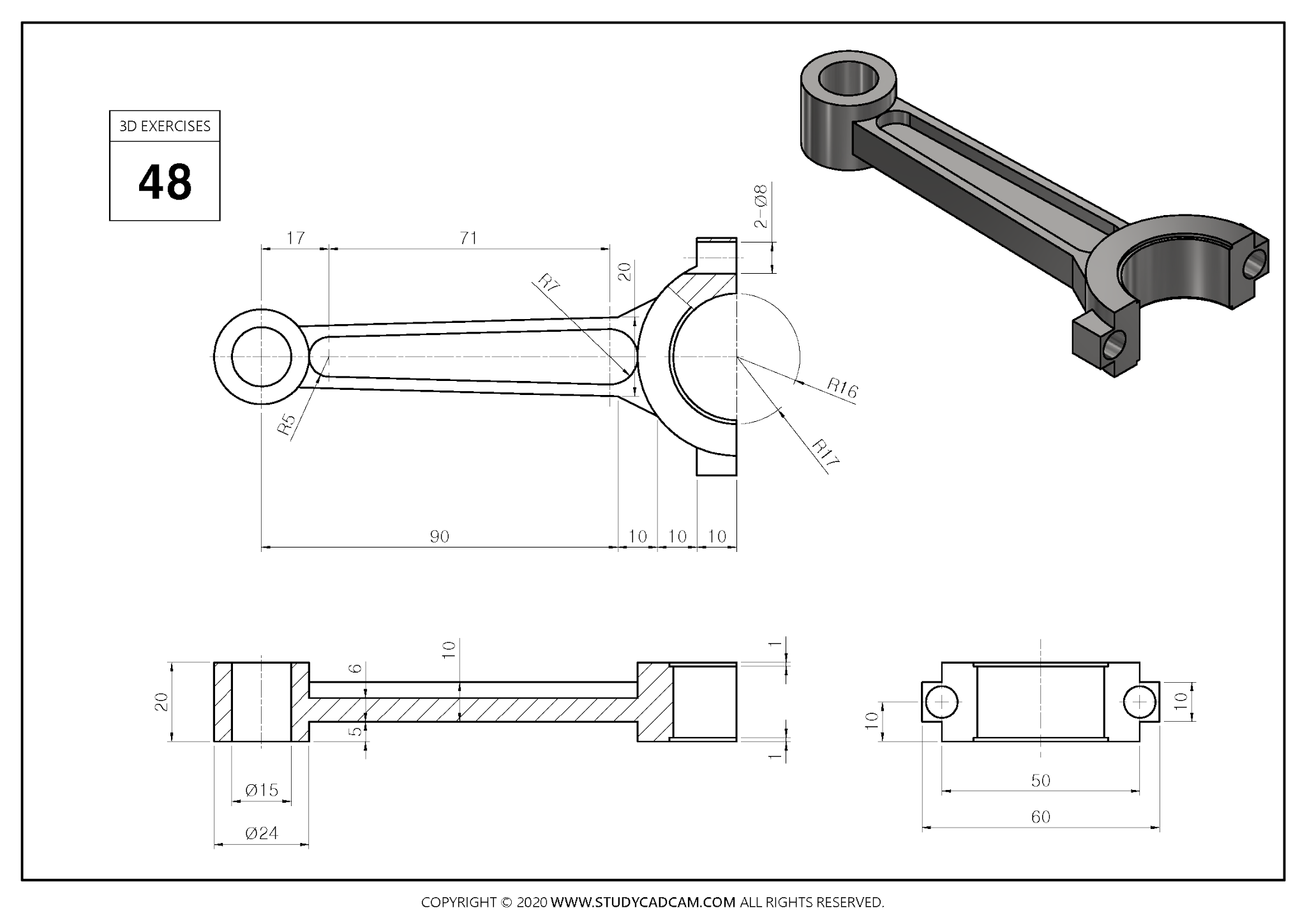 Figure 10: Exercise A
‹#›
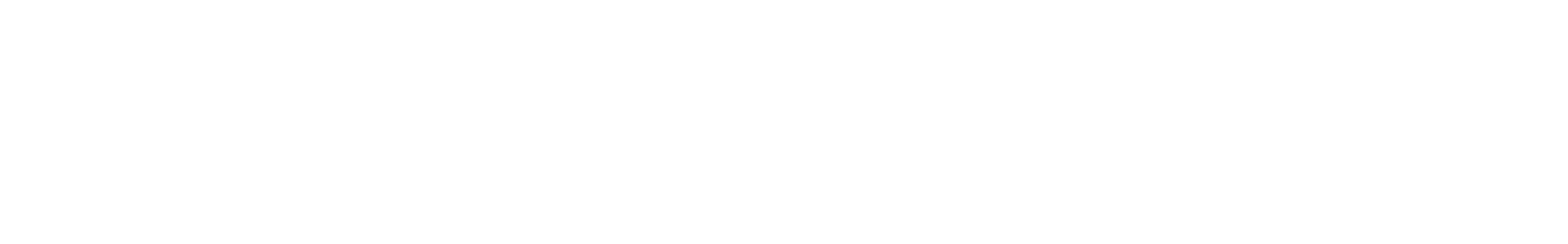 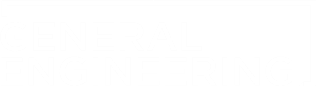 EXERCISE B
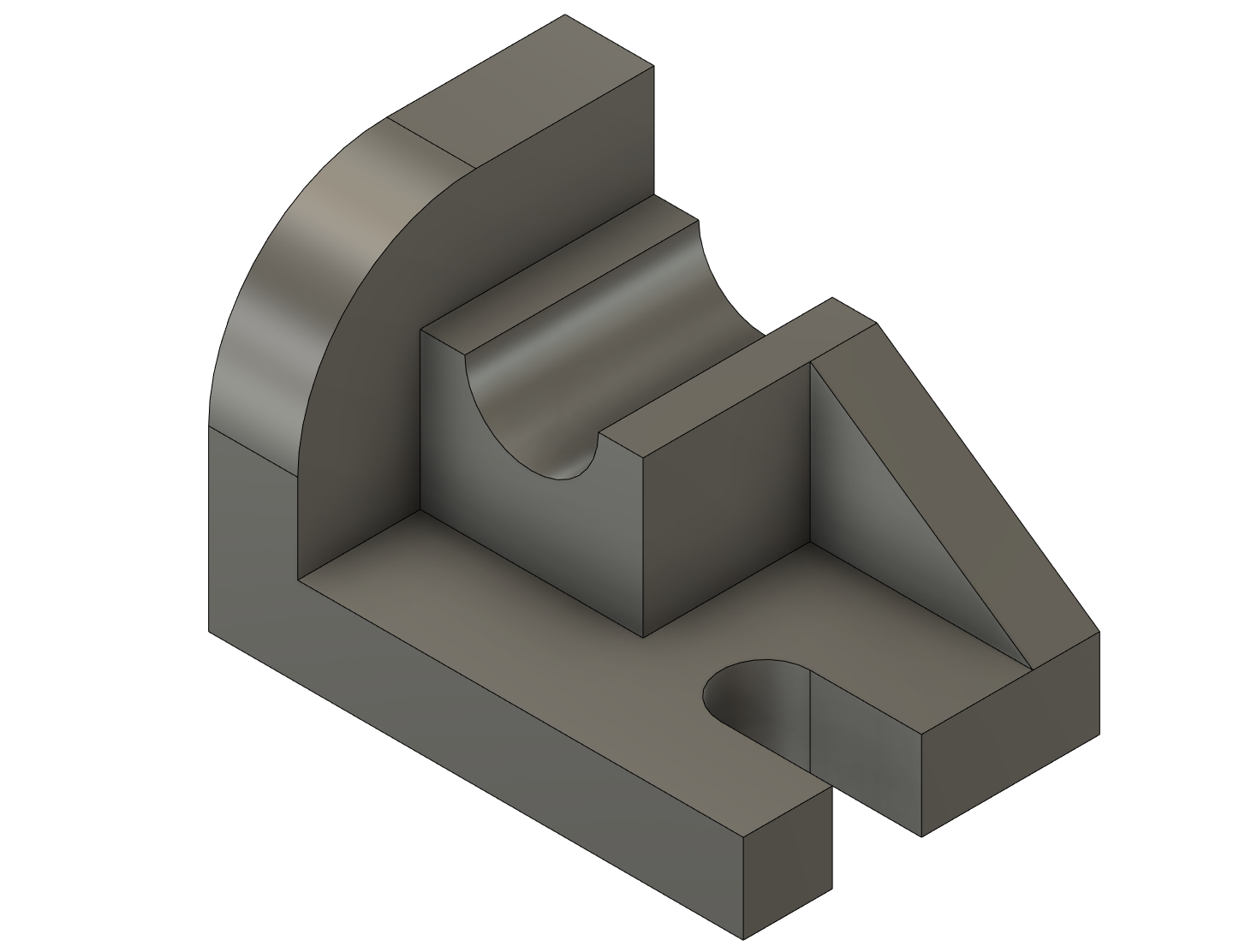 Model a practice shape
Figure 11: Exercise B
‹#›
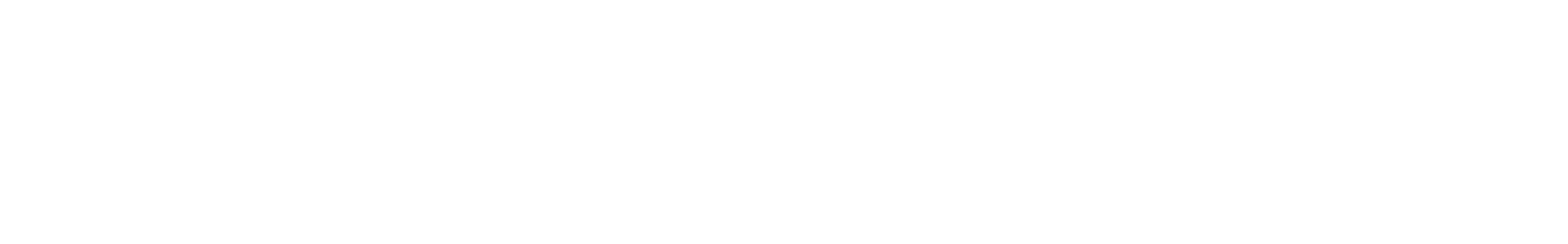 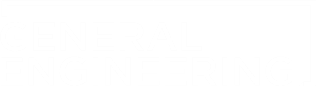 EXERCISE B
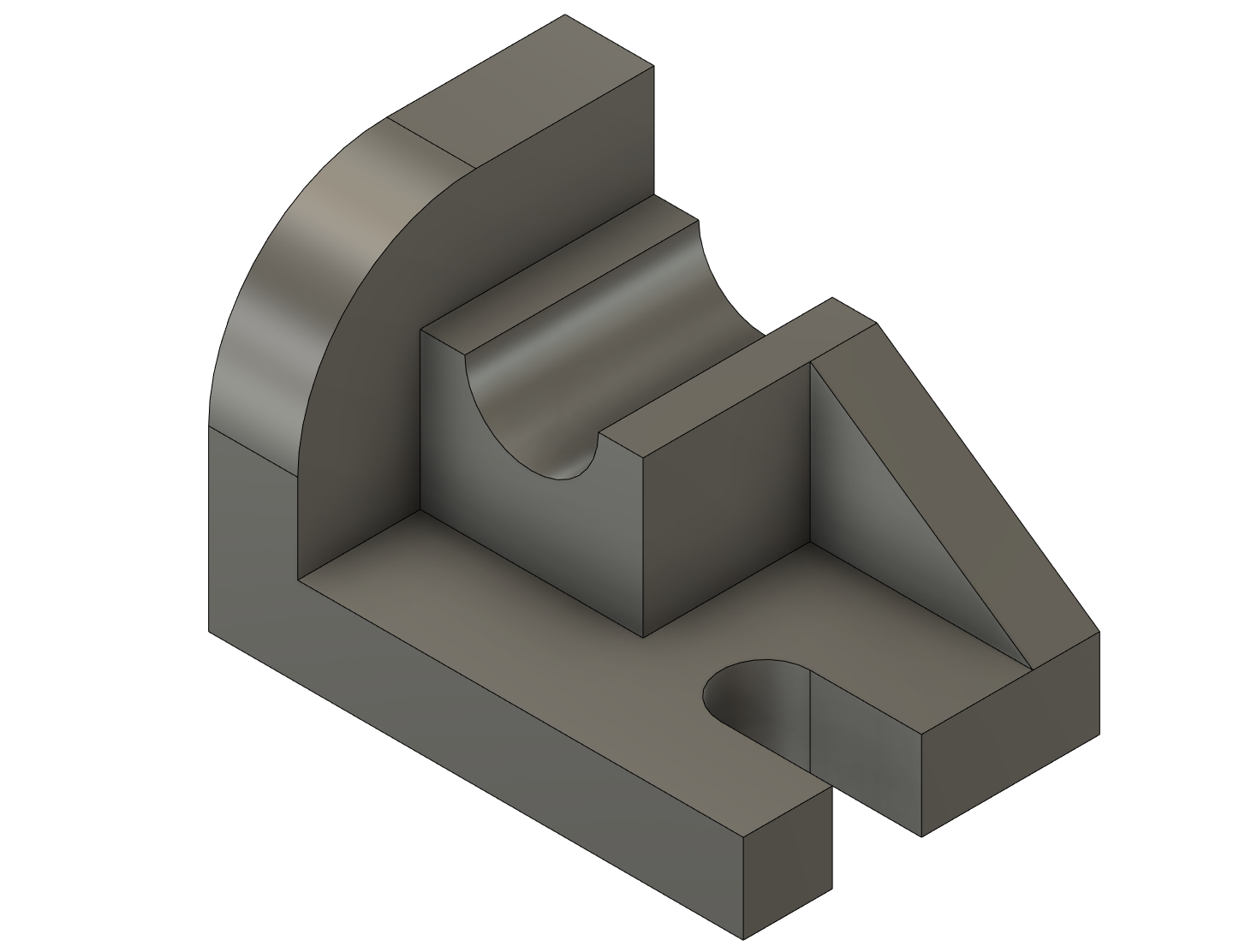 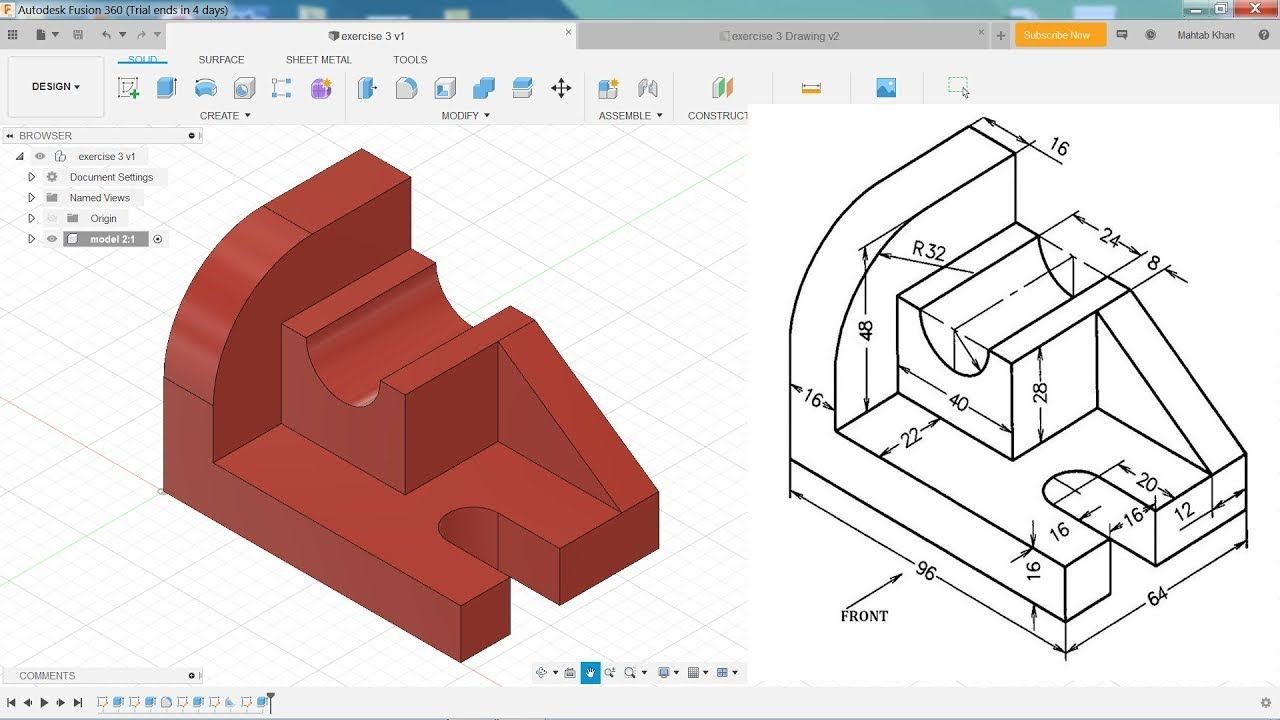 Figure 12: Exercise B
‹#›
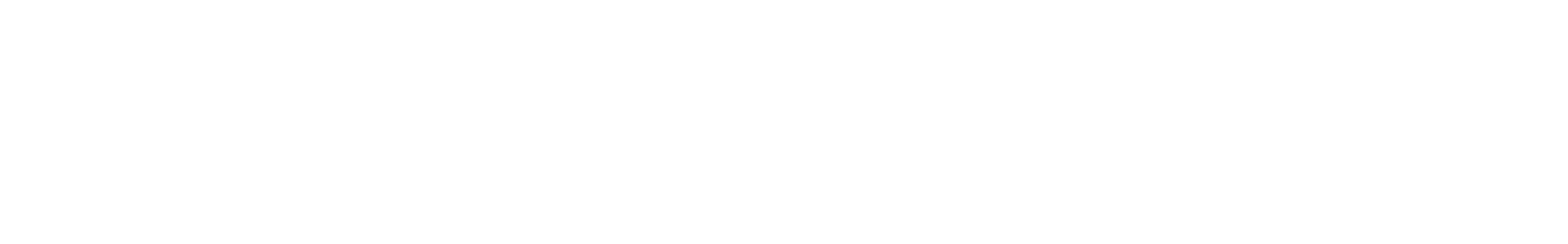 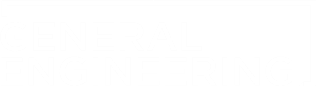 QUESTIONS?
‹#›
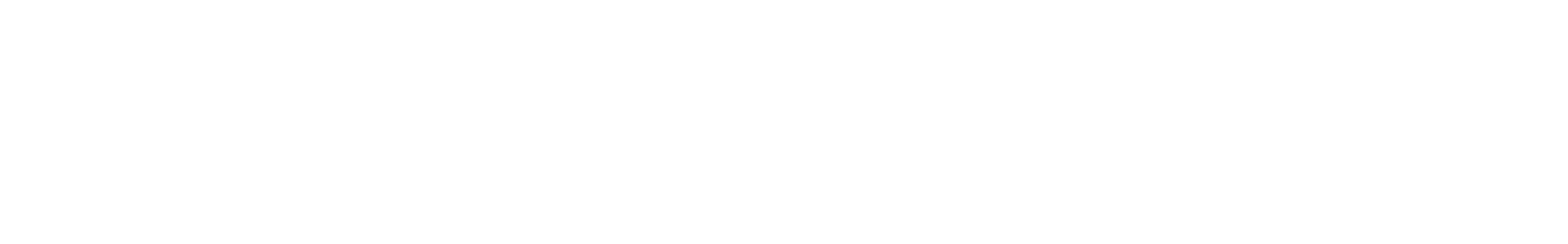 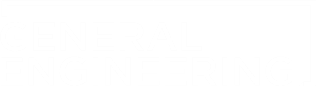